Bab 8
Strategi-Strategi Lokasi
Pentingnya Strategi terhadap Lokasi
Pilihan Lokasi meliputi:
Memperluas tempat fasilitas yang sudah ada daripada pindah
Mempertahankan lokasi yang ada sekarang sementara itu tetap menambahkan tempat fasilitas ditempat lain
Menutup tempat fasilitas yang ada dan pindah ke lokasi lainnya
		Tujuan dari strategi lokasi adalah untuk memaksimalkan keuntungan dari lokasi bagi perusahaan
Faktor-Faktor yang Memengaruhi Keputusan Lokasi
Memilih lokasi tempat fasilitas menjadi lebih rumit dengan adanya globalisasi.Disamping globalisasi,sejumlah faktor lainnya yang memengaruhi keputusan lokasi,diantaranya:
Produktivitas tenaga kerja
Nilai tukar mata uang
Budaya
Risiko politik,nilai dan budaya
Kedekatan dengan pangsa pasar
Kedekatan dengan para pemasok
Kedekatan dengan para pesaing
Produktivitas Tenaga Kerja
Untuk menghitung produktivitas tenaga kerja dapat menggunakan rumus berikut.
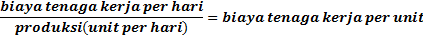 Nilai Tukar Mata Uang dan Risiko Mata Uang
		Tingkat upah dan produktivitas akan membuat suatu negara terlihat ekonomis,tetapi nilai tukar mata uang yang tidak menyenangkan akan meniadakan tabungan.
Biaya
Biaya berwujud(tangible cost) adalah biaya-biaya yang mudah diidentifikasi dan diukur secara tepat persis.
		Biaya tak berwujud(intangible cost) kurang dapat dihitung kuantitasnya dengan mudah
Risiko, Politik, Nilai dan Bidaya
Risiko politik dihubungkan dengan perilaku nasional,negara bagian,pemerintah setempat,mengenai properti swasta dan intelektual,penetapan wilayah,dan stabilitas pekerjaan akan berfluktuasi
Kedekatan dengan Pangsa Pasar
Banyak perusahaan yang secara sengaja memilih lokasi operasionalnya dekat dengan konsumen seperti usaha restoran, salon, toko kelontong, yang menyadari bahwa kedekatan dengan pasar merupakan faktor utama keberhasilan usaha mereka. Demikian pula untuk usaha manufaktur ada yang memilih lokasi dekat dengan konsumennya karena mahalnya biaya transportasi jika harus berada dio lokasi yang berjauhan.
Kedekatan dengan Pemasok
Penempatan lokasi yang dekat dengan pemasok dan bahan mentah disebabkan oleh: 
- Cepat rusaknya bahan baku
- Biaya transportasi mahal 
- Jumlah produk yang banyak. 
		Contoh banyak diterapkan pada pabrik semen, pengolahan ikan, produsen biji baja dan besi.
Kedekatan dengan Para Pesaing
Sepertinya agak mengherankan banyak usaha yang menempatkan lokasi operasionalnya yang dekat dengan pesaing. Akan tetapi saat ini kecenderungannya demikian dengan istilah clustering yaitu lokasi berdekatan para perusahaan yang saling bersaing, yang sering disebabkan oleh adanya informasi, bakat, modal proyek, atau sumber daya alam yang berlimpah di suatu daerah. 
Tidak hanya usaha manufacturing seperti dibangunnya kawasan industri saja tetapi dalam bidang jasa juga ada misalnya pada pembangunan pusat perdagangan eletronik, pusat perdagangan tekstil dan lain-lain
Metode Mengevaluasi Alternatif Lokasi
Metode Pemeringkatan Faktor
		Adalah sebuah metode penentuan lokasi yang mementingkan adanya obyektifitas dalam proses mengenali biaya yang sulit untuk dievaluasi. Faktor yang dipertimbangkan factor baik yang kualitatif maupun kuantitatif dianalisis dengan cara mengkuantifisir semua factor. 
		Metode ini bisa diterapkan untuk factor-faktor yang secara umum digunakan untuk memilih lokasi, maupun factor-faktor yang dipertimbangkan untuk memilih Negara, wilayah, tempat bagi pemilihan lokasi untuk perusahan global.
Metode pemeringkatan faktor mempunyai 6 langkah berikut.
Kembangkan daftar faktor yang relevan dinamakan kunci keberhasilan
Berikan bobot pada masing-masing faktor untuk mencerminkan pentingnya dlam tujuan perusahaan secara relatif
Kembangkan skala untuk tiap-tiap faktor
Memiliki skor manajemen pada masing-masing lokasi untuk tiap-tiap faktor,dengan menggunakan skala dalam langkah 3
Gandakan skor oleh bobot untuk tiap-tiap faktor dan total skor untuk tiap-tiap lokasi
Buatlah rekomendasi didasarkan pada skor poin maksimum, memprtimbangkan hasil dari pendekatan kuantitatif lainnya pula
Analisis Biaya-Volume Lokasi
Adalah teknik untuk membuat perbandingan ekonomi dari alternatif lokasi
		Data yang diperlukan adalah biaya baik biaya tetap maupun biaya variable, sedangkan analisanya dapat dilakukan secara matematis maupun grafis. Akan tetapi pendekatan grafis memiliki kelebihan karena memberikan rentang jumlah volume dimana lokasi dapat dipilih.
Tiga langkah untuk melakukan analisis biaya-volume lokasi adalah sebagai berikut.
Menentukan biaya tetap dan variabel untuk tiap lokasi
Memplot biaya untuk tiap-tiap lokasi dengan biaya pada sumbu vertikal dari grafik dan volume tahunan pada sumbu horizontal
Memilih lokai yang memiliki total biaya terendah untuk volume produksi yang diharapkan
Metode Pusat Gravitasi
Merupakan teknik matematika yang digunakan untuk menemukan lokasi pusat distribusi yang akan meminimalkan biaya distribusi

Langkah menggunakan metode ini adalah sebagai berikut: 
1. Tetapkan jumlah barang yang dikirim dari lokasi ke gudang distribusi (yang akan dicari lokasinya) tiap periode tertentu 
2. Buka peta, tentukan suatu tempat sebagai titik origin (0,0) 
3. Tempatkan lokasi-lokasi pasar yang dilmiliki perusahaan pada suatu system koordinat dengan titik origin sebagai dasar. 
4. Tentukan koordinat gudang distribusi dengan rumus: 
                                                 	          Σ d ix Qi 
		Koordinat x pusat gravitasi = ------------- 
                                                     	              Σ Qi 
                                                 	           Σ d iy Qi 
		Koordinat y pusat gravitasi = ---------------- 
                                                      	      	Σ Qi 
Dimana d ix = koordinat x lokasi i 
d iy = koordinat y lokasi i 
Qi = Jumlah barang yang dipindahkan ke atau dari lokasi i
Metode Transportasi
Tujuan dari metode ini adalah untuk menentukan pola pengiriman terbaik dari beberapa poin penawaran (sumber daya)kepada beberapa poin permintaan(tujuan)dengan demikian dapat meminimalkan total produksi dan biaya transportasi
Langkah untuk mengguinakan model transportasi adalah sebagai berikut
1. Buat baris untuk masing-masing pemasok dan kolom untuk masing masing pabrik (tujuan). 
2. Tambahkan baris untuk permintaan dan kolom untuk kapasitas kemudian isi nilainya 
3. Tiap sel masukkan biaya transportasi per unitnya. 
4. Buatlah penyelesaian dengan system coba-coba dengan mempertimbangkan data permintaan dan kapasitas
Strategi Lokasi Jasa
Terdapat 8 faktor yang menentukan volume dan pendapatan bagi perusahaan jasa sebagai berikut.
Daya beli konsumen pada area yang dituju
Jasa dan gambaran sesuai dengan demografis konsumen pada area yang dituju
Persaingan didalam area
Kualitas persaingan
Keunikan dari lokasi perusahaan dan para pesaingnya
Kualitas fisik dari tempat fasilitas dan bisnis disekitarnya
Sistem Informasi Geografis
Merupakan suatu alat penting untuk membantu perusahaan membuat keputusan analitis yang berhasil, yang berkaitan dengan lokasi. Ritel, bank, pompa bensin, merupakan contoh usaha yang dapat menggunakan file yang telah diberikan kode secara geografis dari GIS muntuk melakukan analisa demografis.
Ada beberapa basis data geografis yang tersedia dalam banyak GIS.
Data sensus dengan blok,daerah,kota,daerah wilayah,distrik kongresional,area metropolitan,negara bagian,dan kode pos
Peta seluruh jalan,jalan tol,jembatan,dan terowongan
Utilitas,misalnya listrik,air,dan saluran gas
Semua sungai,gunung,danau dan hutan
Seluruh bandar udara utama,kampus dan rumah sakit